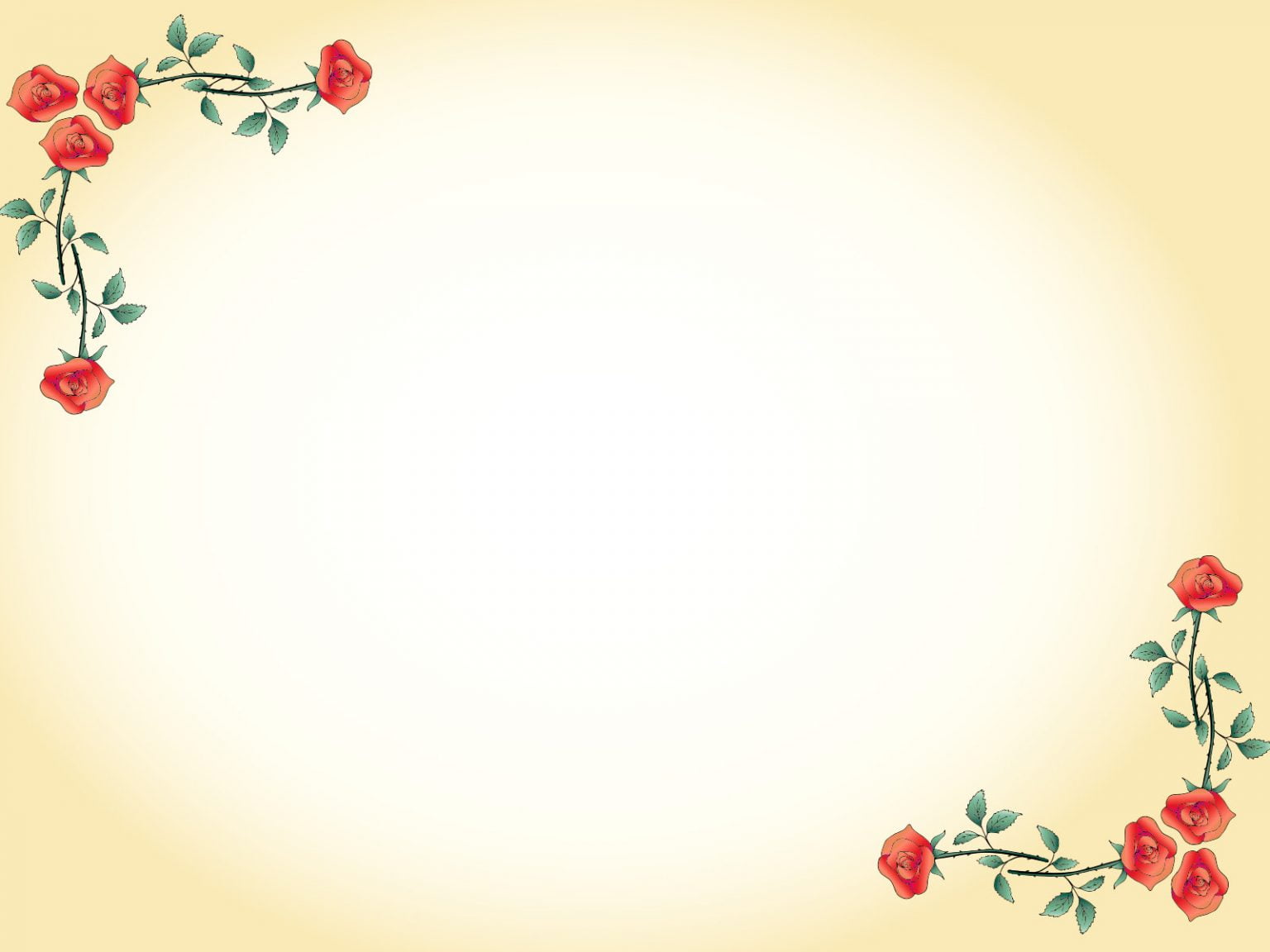 HOẠT ĐỘNG LUYỆN TẬP: 
LUYỆN ĐỀ
ĐỀ BÀI
PHẦN I. ĐỌC HIỂU (6,0 điểm)
Đọc đoạn văn bản sau:
[..] Đây là đoạn văn hay nhất, cảm động nhất. Mặt trời được nhân hóa, mặt trời là biểu tượng. Chất thơ, chất trữ tình không chỉ ở ngôn ngữ mà nó thấm sâu vào hồn người! Thiên nhiên như đang chia sẻ niềm vui với con người.
“ Mặt trời đã xế bóng ngang các sườn đồi, nhưng tôi cảm thấy hình như còn chần chừ không muốn lặn, còn muốn nhìn tôi. Ánh mặt trời tô điểm con đường tôi đi: Mặt đất rắn mùa thu trải ra dưới chân tôi nhuộm thành màu đỏ, màu hồng tím. Từng cụm bông lau khô vun vút bay hai bên như những tia lửa lập lòe. Mặt trời dọi lửa lên những chiếc cúc mạ bạc trên tấm áo đầy mụn vá tôi mặc...”
Tình thương của người thầy, mái trường vẫy gọi và ánh sáng cách mạng đã lay tỉnh mọi cuộc đời, từ bóng tối vươn ra ánh sáng. Như con chim sổ lồng cất cánh bay cao, An-tư-nai vừa chạy vừa reo lên với đất trời, với gió mây: “Hãy nhìn tôi đây! Hãy nhìn tôi đang kiêu hãnh chừng nào! Tôi sẽ học hành, tôi sẽ đến trường, và sẽ dẫn cả các bạn khác đến!”. An-tư-nai như được truyền thêm sức mạnh để vượt qua thử thách, để đến với mái trường tuổi thơ cùng các bạn. Con đường đến với mái trường, con đường đi học của An-tư-nai cũng là con đường đi tới ánh sáng cách mạng và hạnh phúc.
Ai-ma-tốp đã viết nên một truyện ngắn dưới dạng hồi ức chân thực, cảm động. Hình ảnh Đuy- sen - người thầy đầu tiên và hình ảnh An-tư-nai, cô bé mồ côi khát khao được đi học, được tác giả nói đến với tất cả sự ca ngợi, với niềm thương mến bao la. Người thầy trong truyện ngắn đã đem tình thương đến với tuổi thơ, đem ánh sáng cách mạng làm thay đổi mọi cuộc đời. Ngọn lửa tình thương như tỏa sáng trang văn Ai –ma- tốp mãi mãi làm ấm áp lòng người. Thầy Đuy-sen càng trở nên gần gũi trong niềm thương mến của tuổi thơ chúng ta.
       (Trích Những cảm nhận sâu sắc khi đọc truyện “Người thầy đầu tiên” của Ai- ma-tốp, NXB Hà Nội)
Lựa chọn đáp án đúng nhất:
Câu 1. Xác định phương thức biểu đạt chính của văn bản trên:
Tự sự              
Nghị luận                        
Biểu cảm             
Thuyết minh
Câu 2.Tác phẩm nào sau đây là đối tượng của văn bản?
Cô bé bán diêm của An-đéc-xen.         
Dế Mèn phiêu lưu kí của Tô Hoài.       
 Người thầy đầu tiên của Ai-ma-tốp
 Đất rừng phương Nam của Đoàn Giỏi
Câu 3. Đoạn văn sau là yếu tố nào trong một văn bản trên?
 	  “Mặt trời đã chiếu bóng ngang các sườn đồi, nhưng tôi cảm thấy hình như còn chần chừ không muốn lặn, còn  muốn nhìn tôi. Ánh mật trời tô điểm con đường tôi đi: mật đất rắn mùa thu trải ra dưới chân tôi nhuộm thành màu đỏ, màu hồng, màu tím . Từng cụm bông lau khô vun vút bay hai bên như những tia lửa lập lòe. Mặt trời dọi lửa lên những chiếc cúc mạ bạc trên tấm áo đầy mụn vá mà tôi mặc.”
Lí lẽ             B. Ý kiến              C. Bằng chứng         D. Luận điểm
Câu 4. Trong câu “Thiên nhiên như đang chia sẻ niềm vui với con người.” sử dụng biện pháp tu từ nào?
Nhân hóa              B. Ẩn dụ                C. Hoán dụ         D. So sánh
Câu 5. Từ văn bản người đọc nhận ra được nhân vật chính trong tác phẩm “Người thầy đầu tiên” là ai?
 Ai-ma-tốp, Đuy-sen                           C. Đuy-sen và An-tư-nai
 Ai-ma-tốp, An-tư-nai                         D. Đuy-sen
Câu 6. Theo tác giả bài viết, nguyên nhân nào sau đây góp phần làm cho đoạn văn trích dẫn trở thành đoạn văn hay nhất, cảm động nhất? A. Vì nghệ thuật nhân hóa đặc sắc (mặt trời được nhân hóa trở thành biểu tượng). 
      B. Vì đây là một truyện ngắn dưới dạng hồi ức chân thực.
C. Vì ngọn lửa nhiệt tình như tỏa sáng trang văn Ai-ma-tốp mãi mãi làm ấm lòng người.
     D. Vì được tác giả nói đến với tất cả những ngợi ca, niềm nhân ái bao la.
Câu 7. Ý nào sau đây nêu lên điểm nổi bật trong truyện ngắn của Ai- ma- tốp?
Sử dụng các biện pháp nghệ thuật đặc sắc.
Sử dụng nhiều chi tiết kịch tính, lôi cuốn người đọc.
Cách viết chân thực, cảm động, giàu tình thương.
Nghệ thuật xây dựng mang tính điển hình.
Câu 8. Trong câu văn “Mặt trời đã xế bóng ngang các sườn đồi, nhưng tôi cảm thấy hình như còn chần chừ không muốn lặn,còn muốn nhìn tôi”, thành phần nào được mở rộng?
      A. Thành phần chủ ngữ                               C. Phụ ngữ của cụm từ
      B. Thành phần vị ngữ                                  D. Cả chủ ngữ và vị ngữ
Trả lời câu hỏi/ Thực hiện yêu cầu:
Câu 9. Phân tích ngữ pháp của câu văn sau và chỉ ra thành phần câu được mở rộng:
Người thầy trong truyện ngắn đã đem tình thương đến với tuổi thơ, đem ánh sáng cách mạng làm thay đổi mọi cuộc đời.
Câu 10. Với nhân vật An- tư- nai, con đường đến trường đi học là con đường đến với ánh sáng cách mạng và hạnh phúc. Với chúng ta, nhà trường luôn là một thế giới diệu kì. Theo em, tại sao đó lại là “thế giới kì diệu”?
PHẦN II. VIẾT (4,0 điểm)
Viết bài văn phân tích một nhân vật văn học yêu thích trong cuốn sách đã đọc
ĐÁP ÁN HƯỚNG DẪN
PHẦN I. ĐỌC HIỂU
Hướng dẫn chấm: Mỗi câu trả lời đúng được 0,5 điểm.